Results
of
World War II
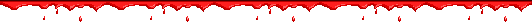 WWII Casualties: Europe
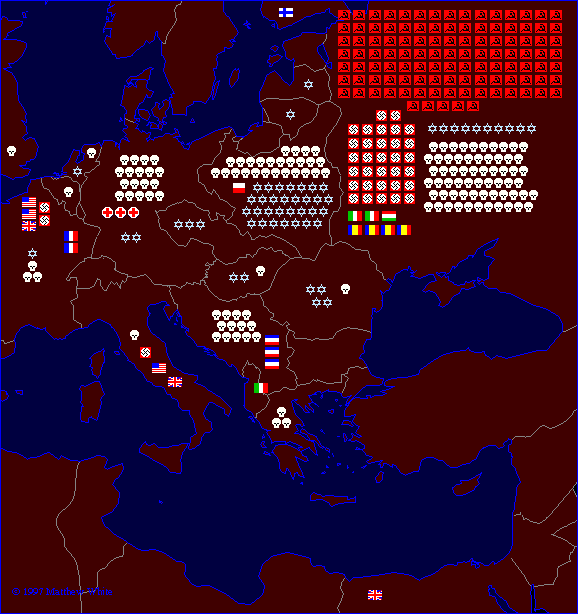 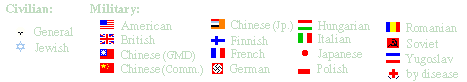 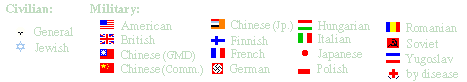 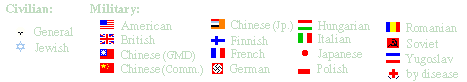 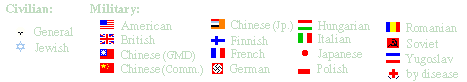 Each symbol indicates 100,000 dead in the appropriate theater of operations
WW II Casualties: Asia
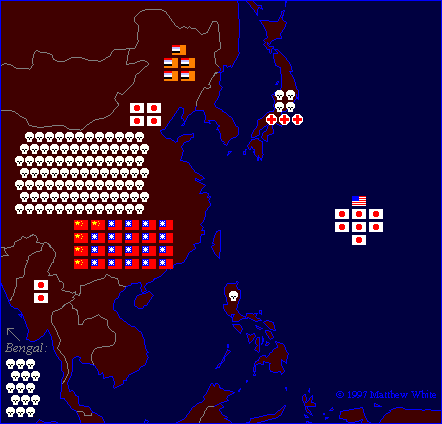 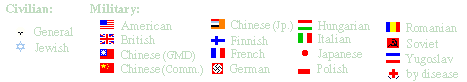 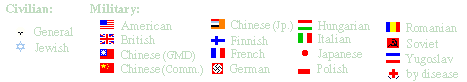 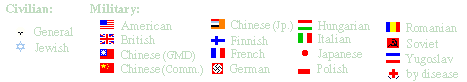 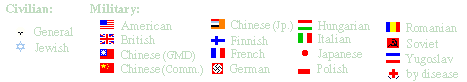 Each symbol indicates 100,000 dead in the appropriate theater of operations
Military
Civilian
USSR
13,600,000
7,000,000
Germany
4,800,000
500,000
Japan
1,200,000
600,000
Yugoslavia
400,000
1,300,000
USA
300,000
6,000
Poland
300,000
4,200,000
WW II Casualties
WW II Casualties
Civilians only.
Army and navy figures.
Figures cover period July 7, 1937 to  Sept. 2, 1945, and concern only Chinese regular troops. They do not include casualties suffered by guerrillas and local military corps.
Deaths from all causes.
Against Soviet Russia; 385,847 against Nazi Germany.
Against Soviet Russia; 169,822against Nazi Germany.
National Defense Ctr., CanadianForces Hq., Director of History.
WWII Costs in Billions of $
United States: $338
Germany: $272
Soviet Union: $192
Great Britain: 112
Italy: 94
Japan: 56 
Total cost to all nations: $1.1 trillion